33. Magnetismi
Tavoitteet ja sisältö
 Oppia magnetismin perusteet
- Tutustua kestomagneetin ominaisuuksiin
- Opitaan, mikä on maailman suurin  magneetti.
Kestomagneetti
Kahden eri magneetin samanlaiset kohtiot hylkivät toisiaan
Kahden eri magneetin erilaiset kohtiot vetävät toisiaan puoleensa
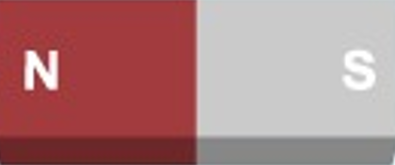 21.12.2014
Sähköiset oppimateriaalit: miksi?
2
Kestomagneetti
Kestomagneetissa on pysyvä N eli pohjois- ja S eli eteläkohtio
Jos kestomagneetin katkaisee, syntyy kaksi uutta kestomagneettia, joilla on pohjois- ja eteläkohtiot
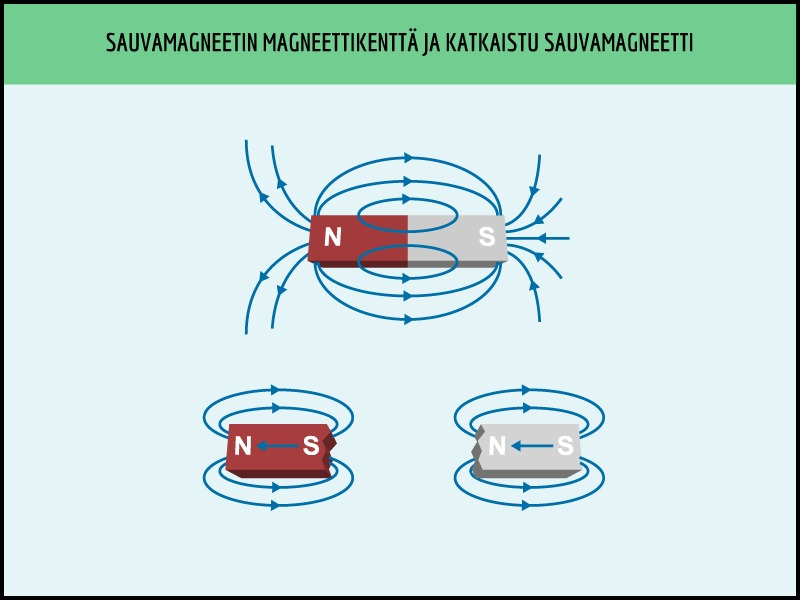 Magneettikenttä
Magneettikenttää kuvataan kenttäviivoilla
Kenttäviivojen muoto osoittaa magneettikentän muodon
Mitä tiheämmässä kenttäviivoja on, sitä voimakkaampi on magneettikentän voimakkuus
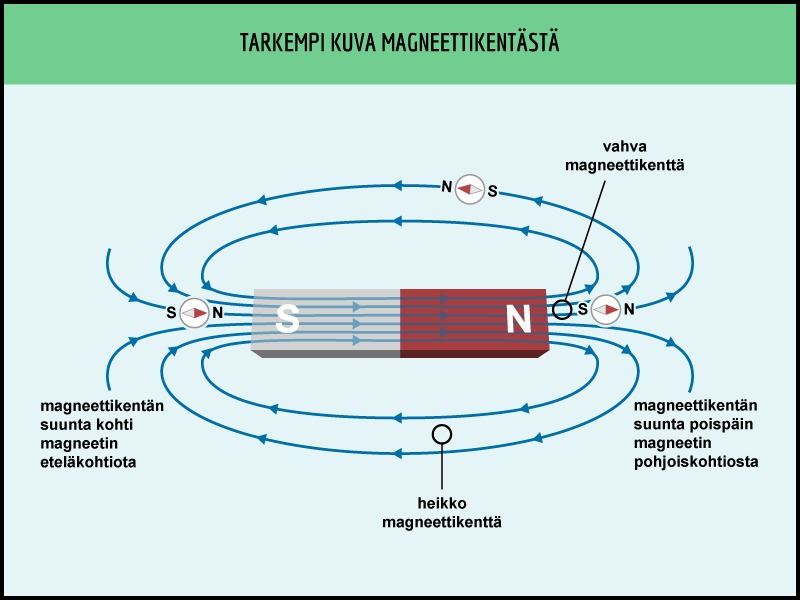 21.12.2014
Sähköiset oppimateriaalit: miksi?
4
Maan magneettiset navat
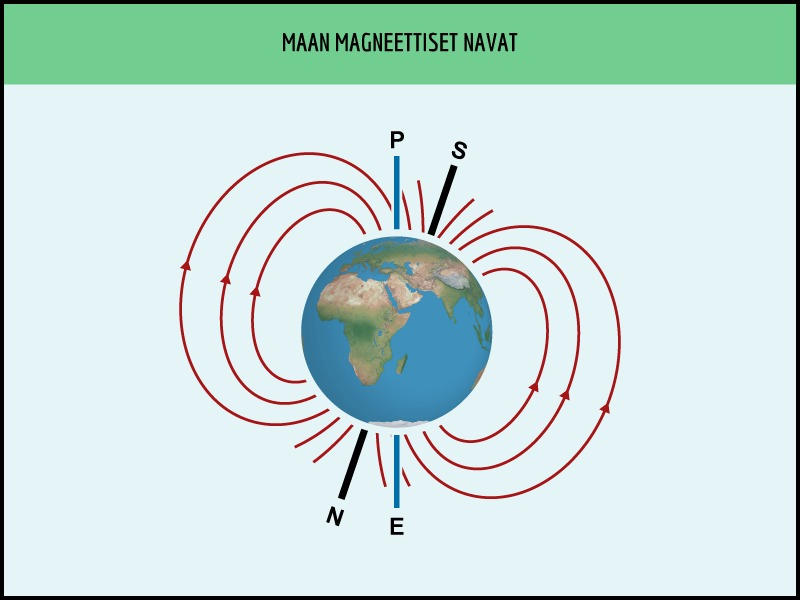 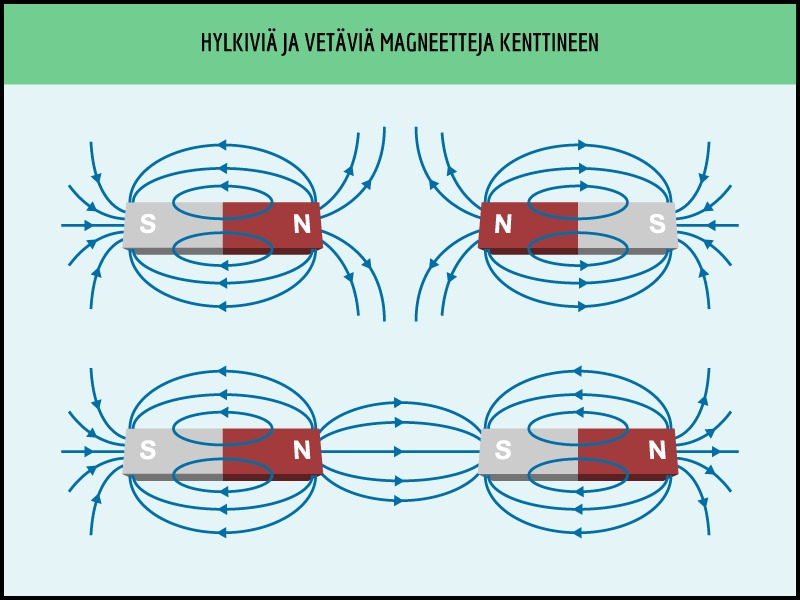 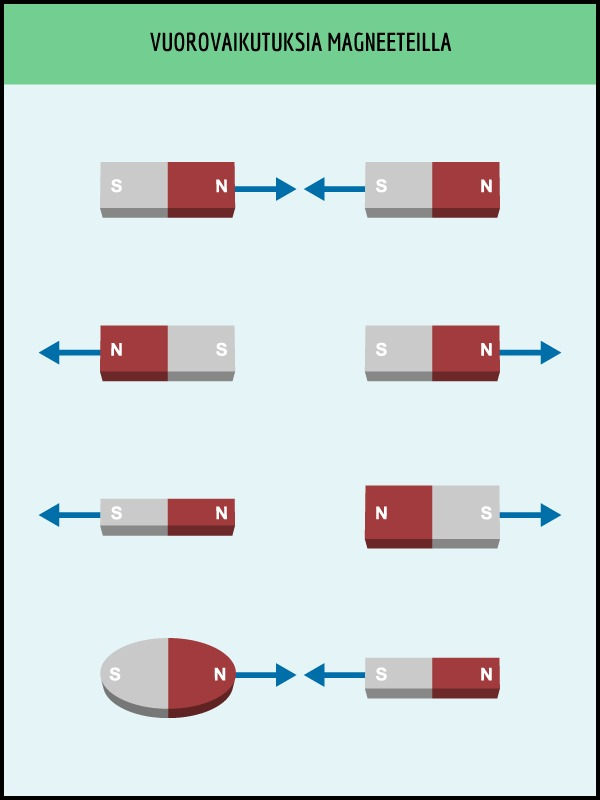 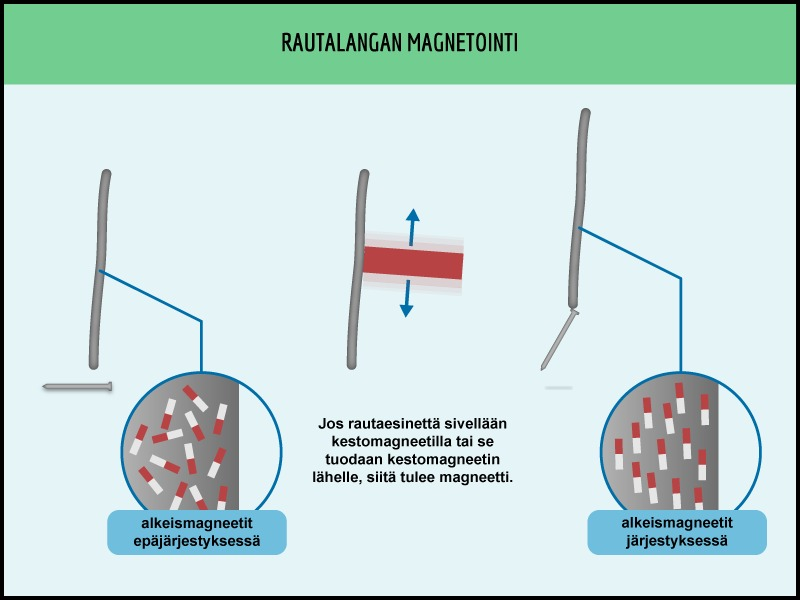 8